EXOTICKÉ    ZVIERATÁ  1.časť
Bc. Kvetoslava Backová
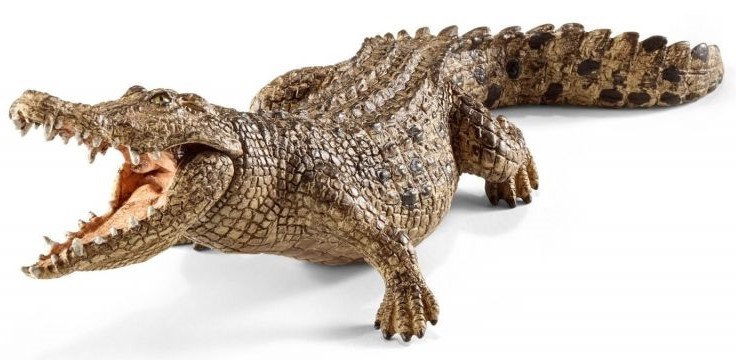 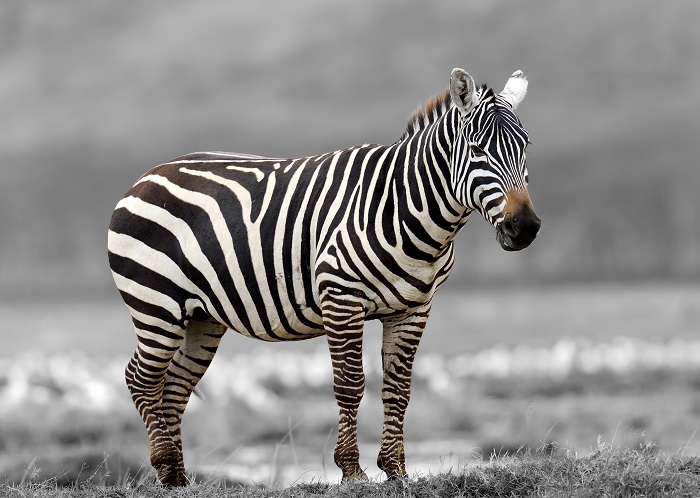 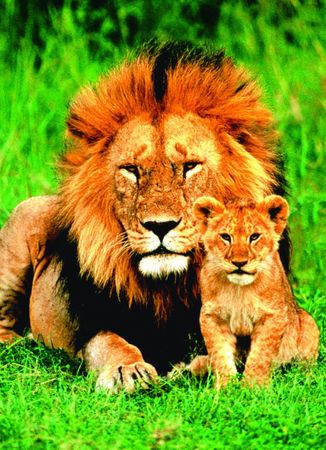 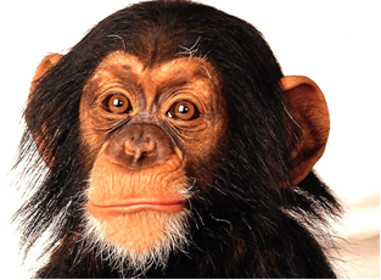 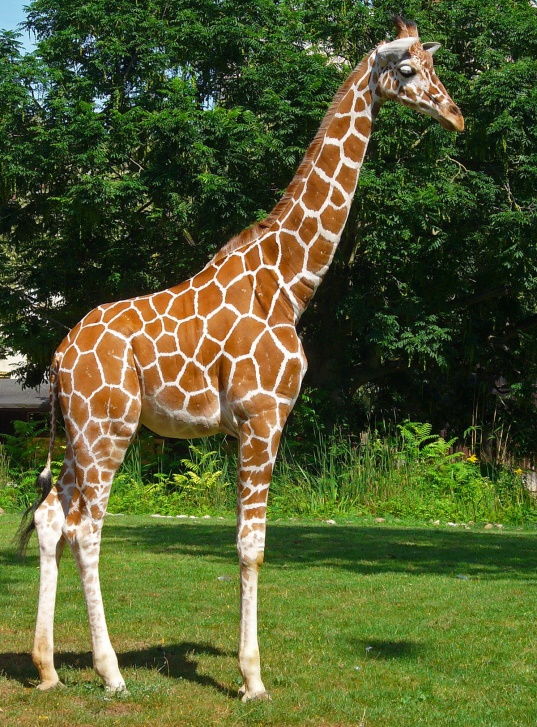 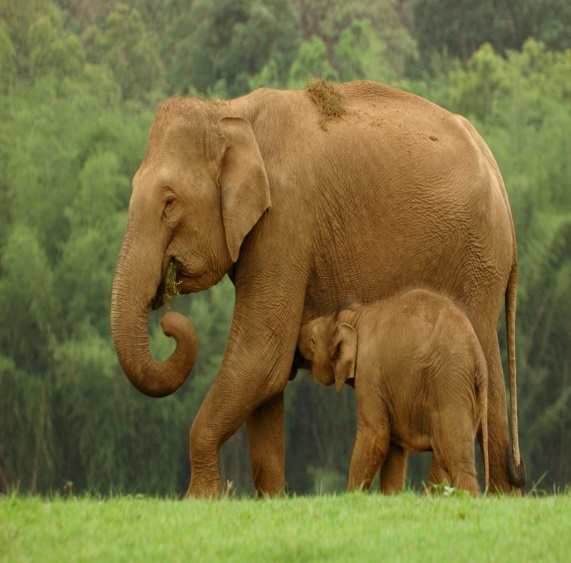 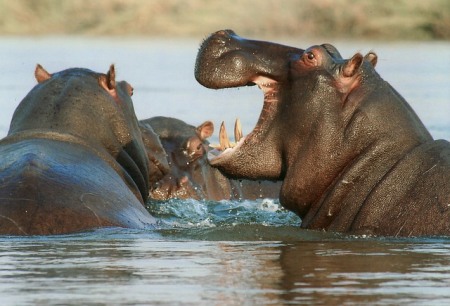 Kde ja bývam?
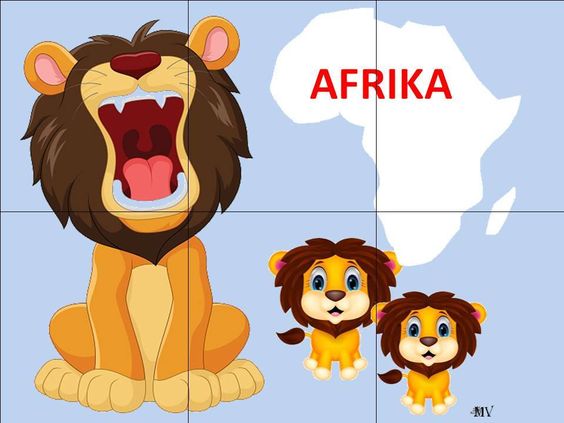 LEV
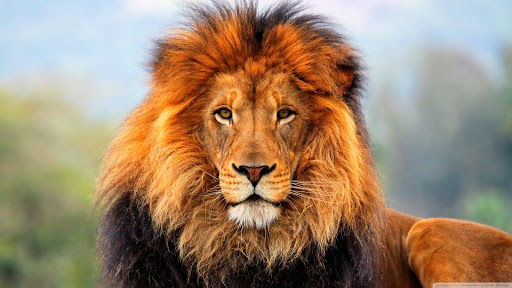 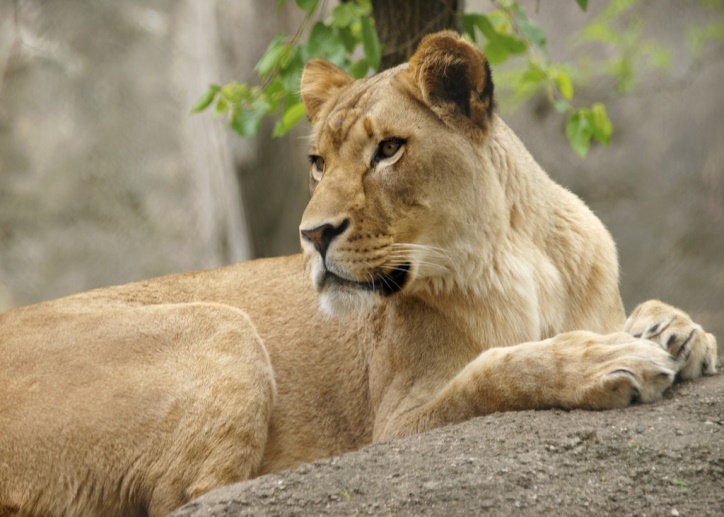 KTO HO STRETOL,TEN SA BÁL
JE TO VŠETKÝCH ZVIERAT KRÁĽ.
V TEPLEJ, SUCHEJ PÚŠTI BÝVA,
A HLAVU MU ZDOBÍ HRIVA.
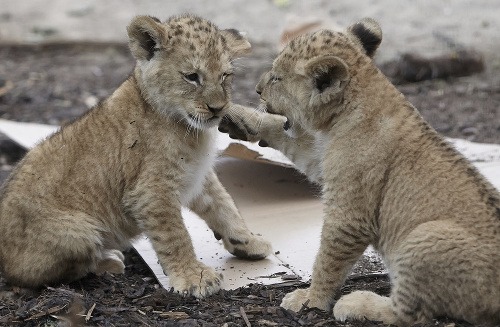 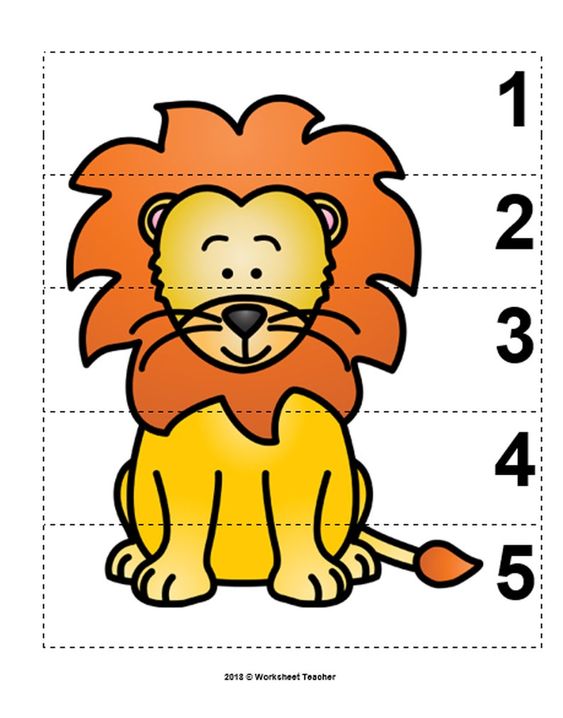 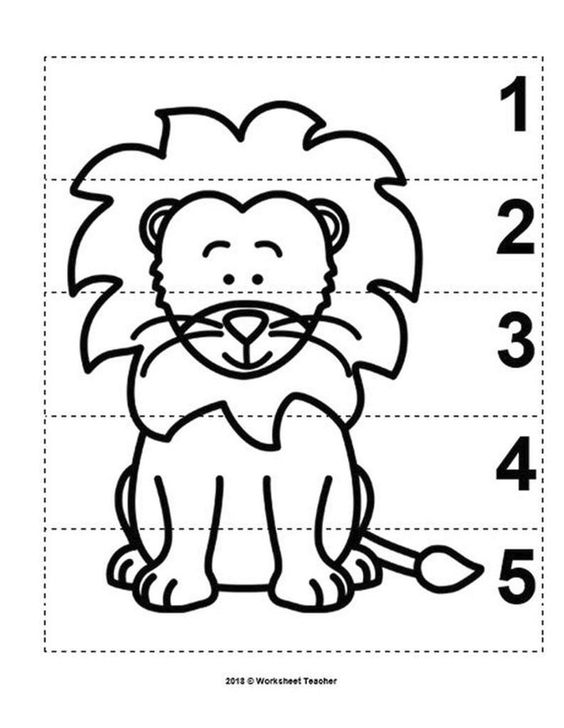 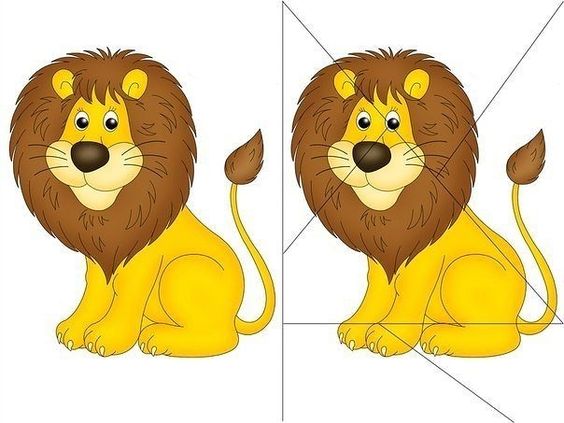 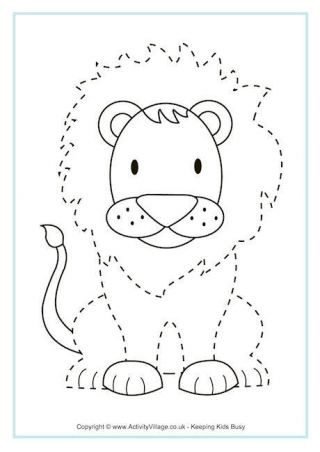 ZEBRA
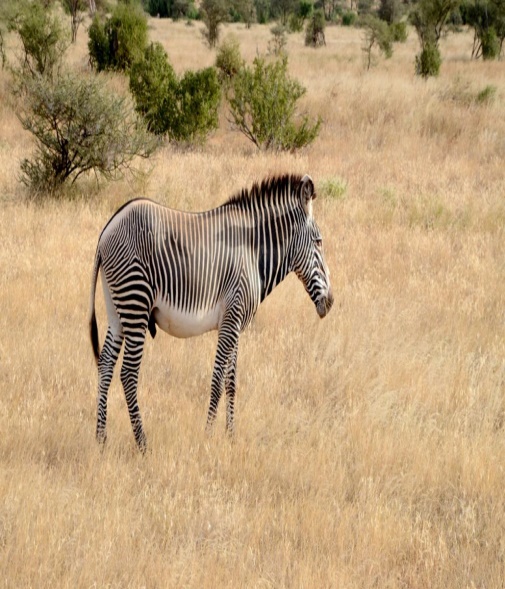 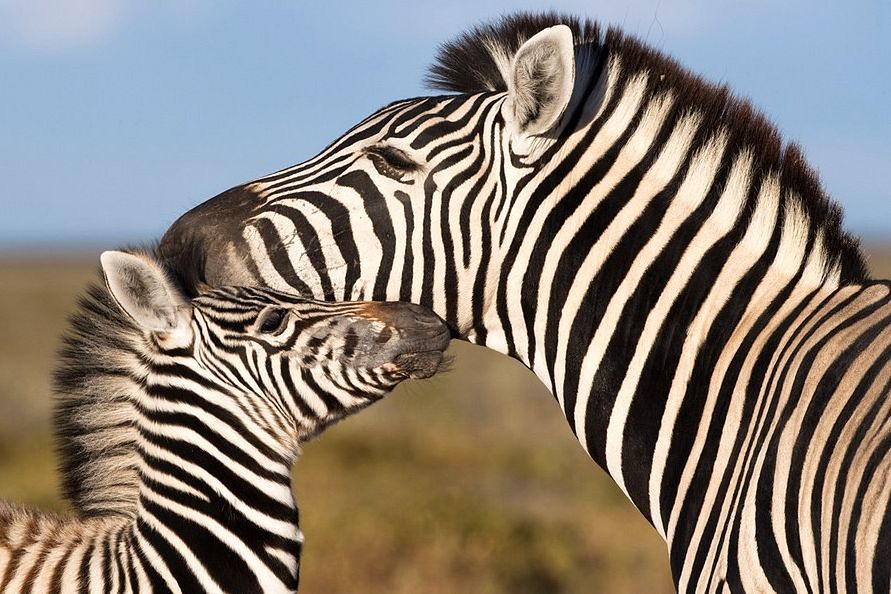 V PYŽAME JE KONÍK,
DVOJFAREBNÝ, ČIERNO –BIELY.
PÁSKOVANÉ NOHY, REBRÁ
MÁ TA PLACHÁ, RÝCHLA .....
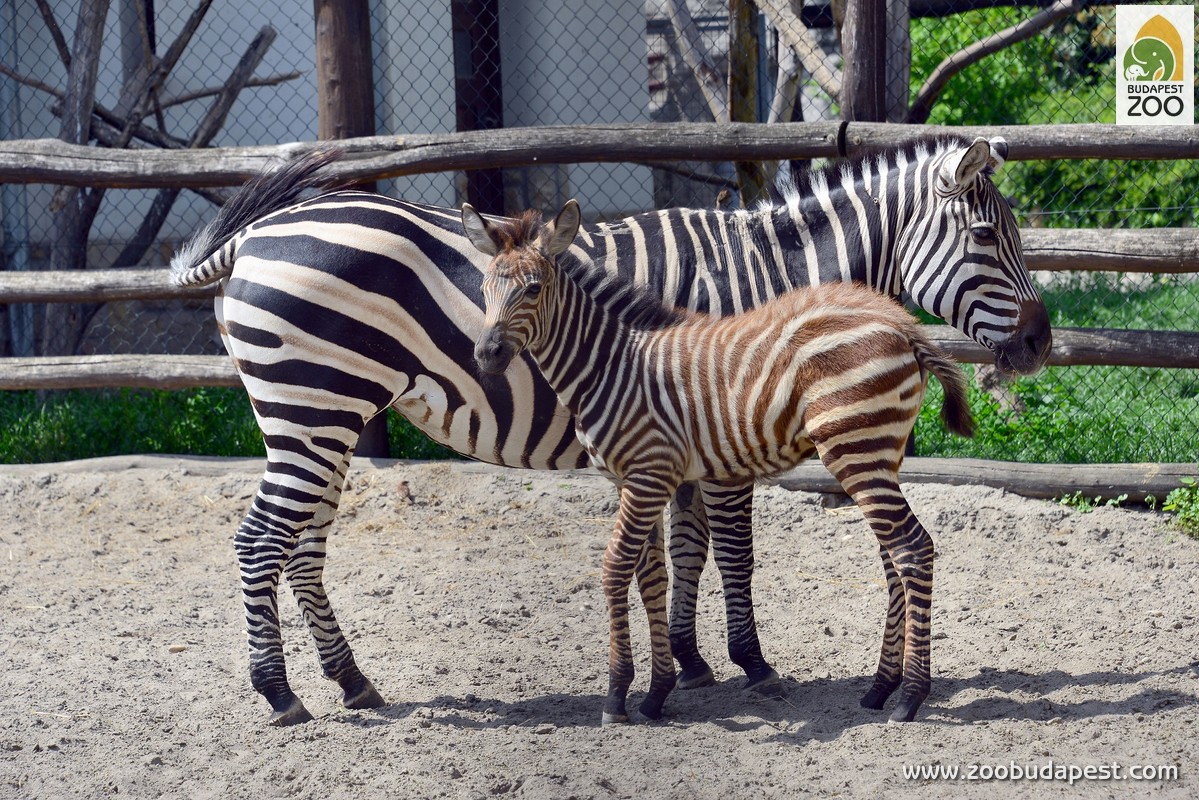 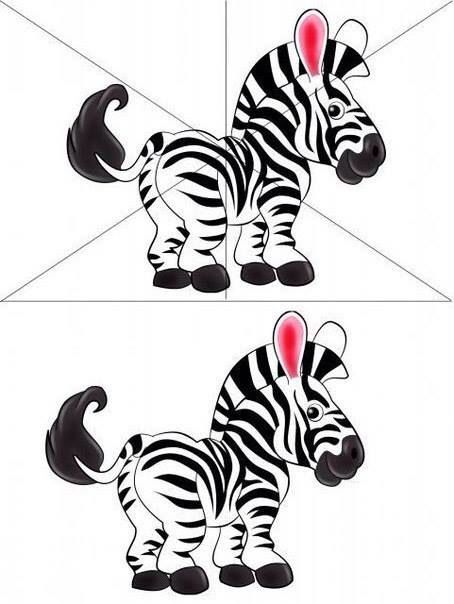 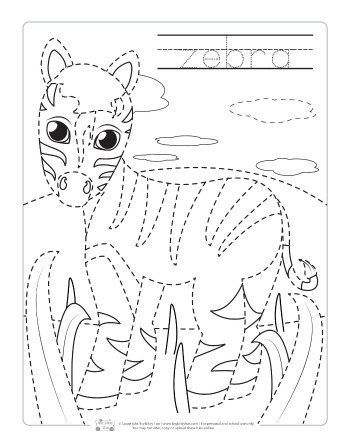 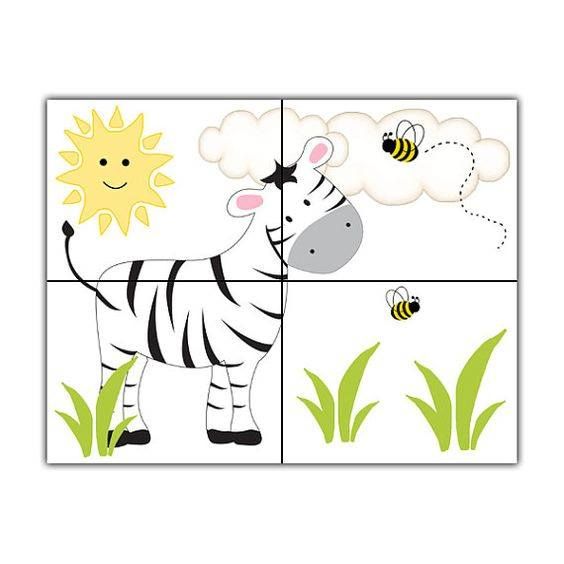 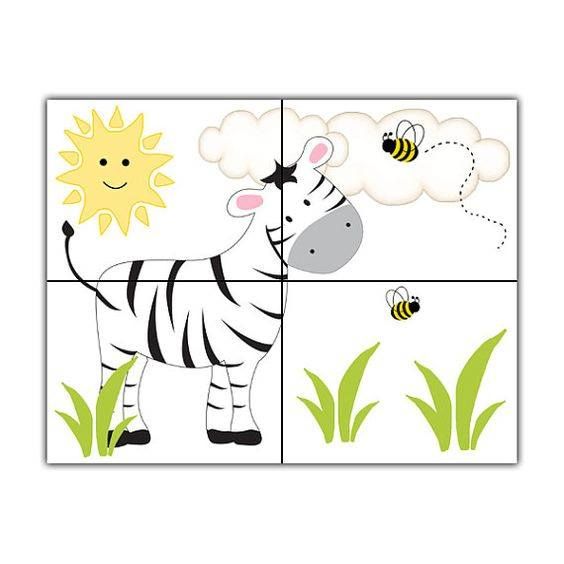 KROKODÍL
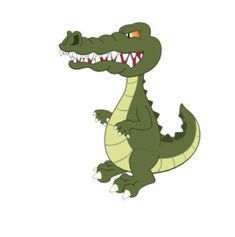 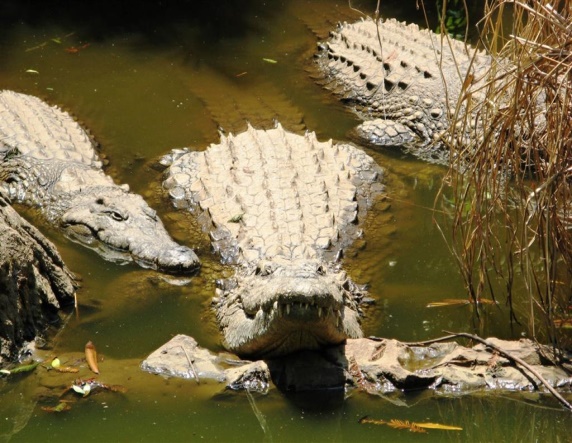 ČO ZA BRVNO Z RIEKY  TRČÍ
A MÁ OČÍ ?MIESTO HRČÍ.
NESKÁČ PRI ŇOM DO VODY!
ZJE ŤA! KTO? .....
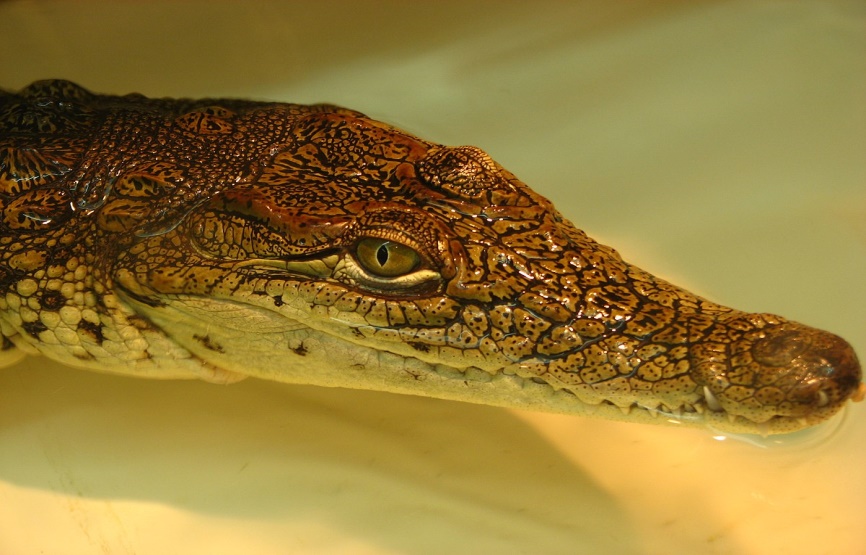 AMERIKA JE MOJ DOM
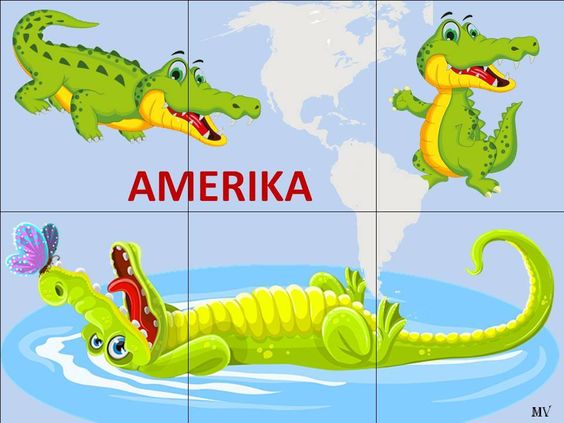 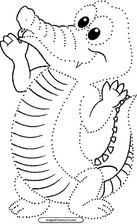 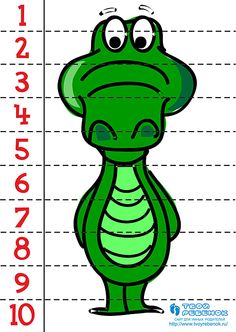 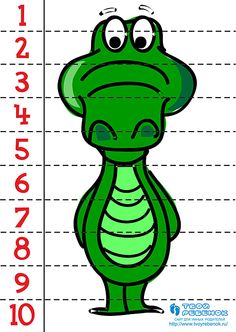 DOKRESLI ZUBY KROKODÍLOVI
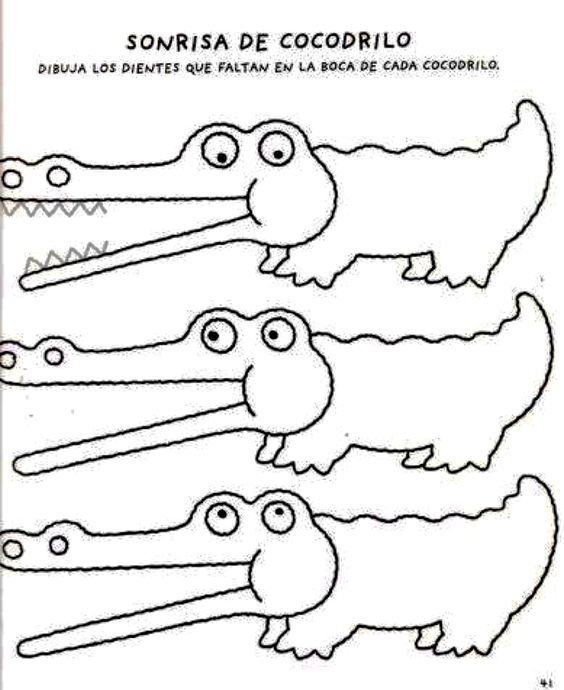 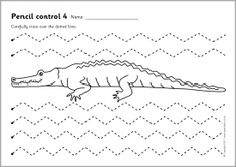 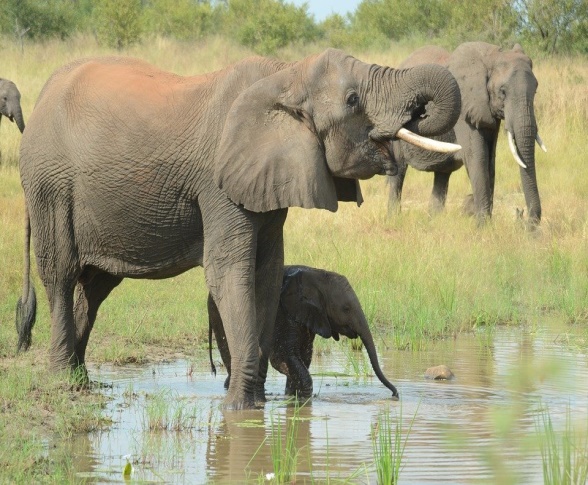 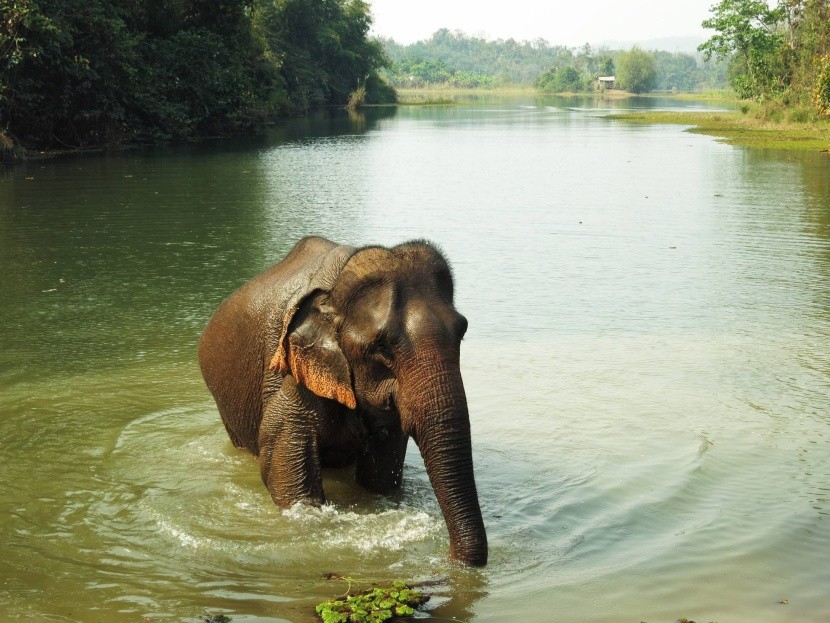 SLON
DLHÝ CHOBOT, MALÝ CHVOSTÍK,
UŠI AKO VRÁTA.
POZNÁTE UŽ, MILÉ DETI,
SVOJHO KAMARÁTA?
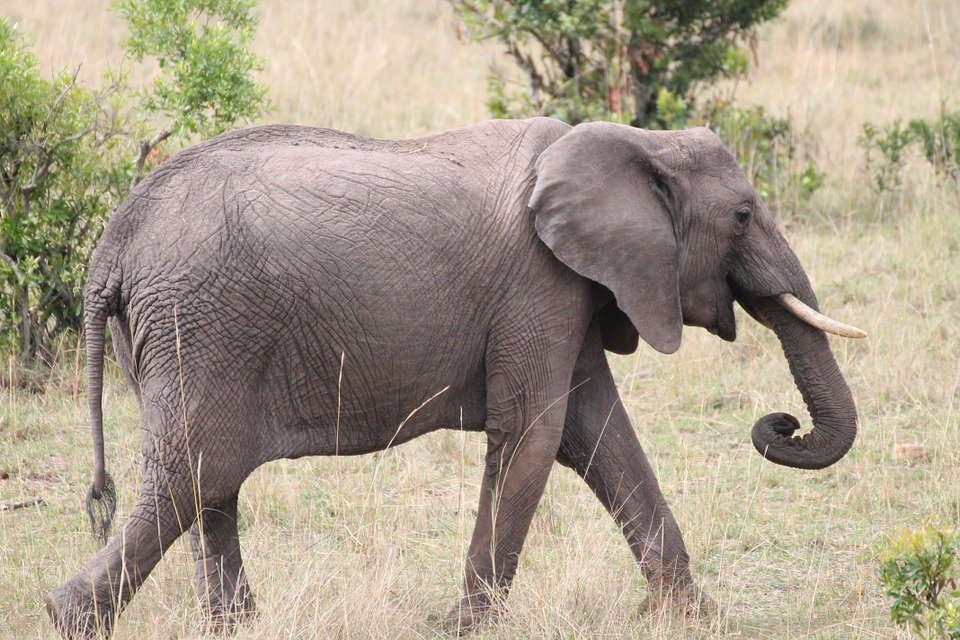 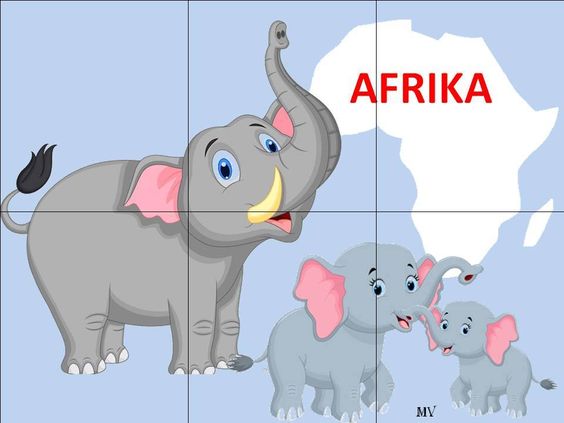 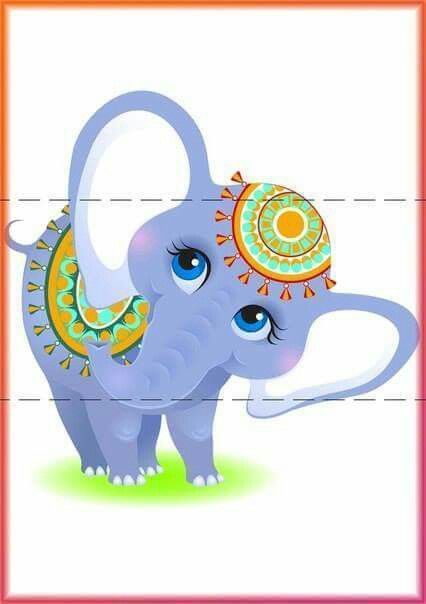 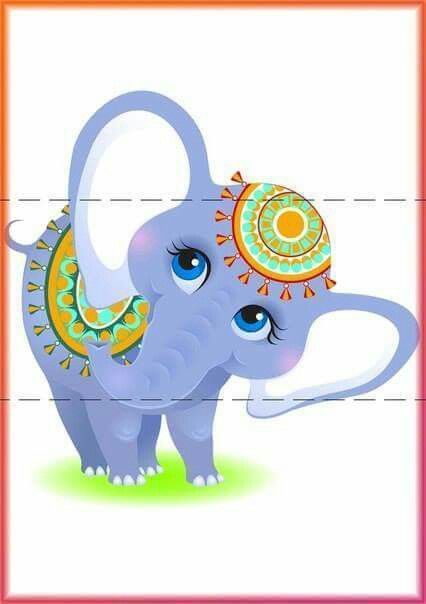 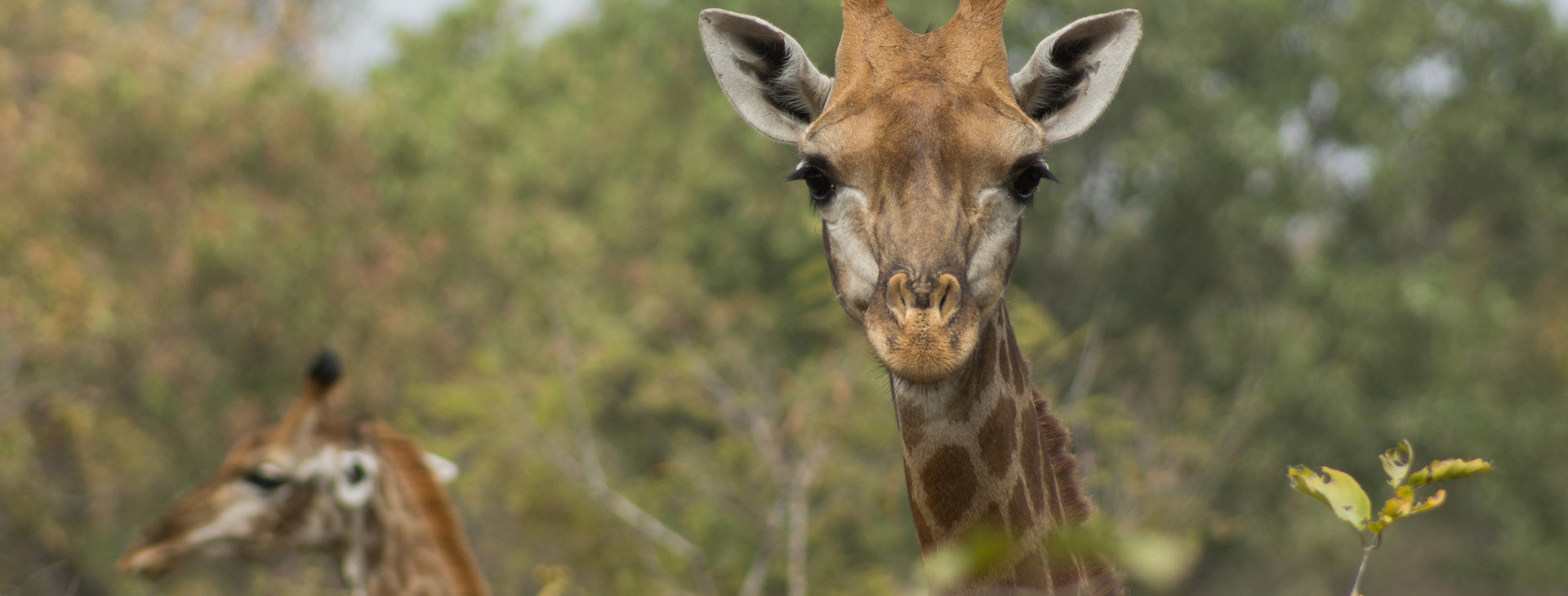 ŽIRAFA
DLHÝ KRK A DLHÉ NOHY,
A NA HLAVE MALÉ ROHY
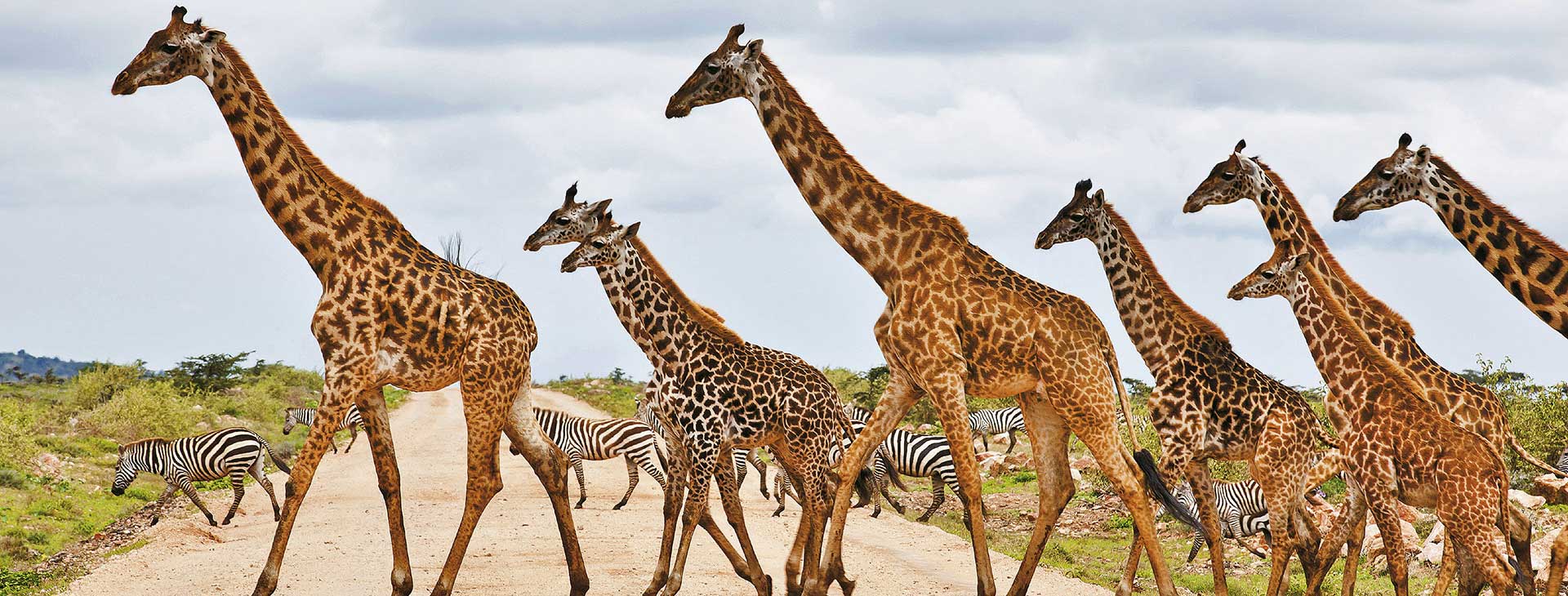 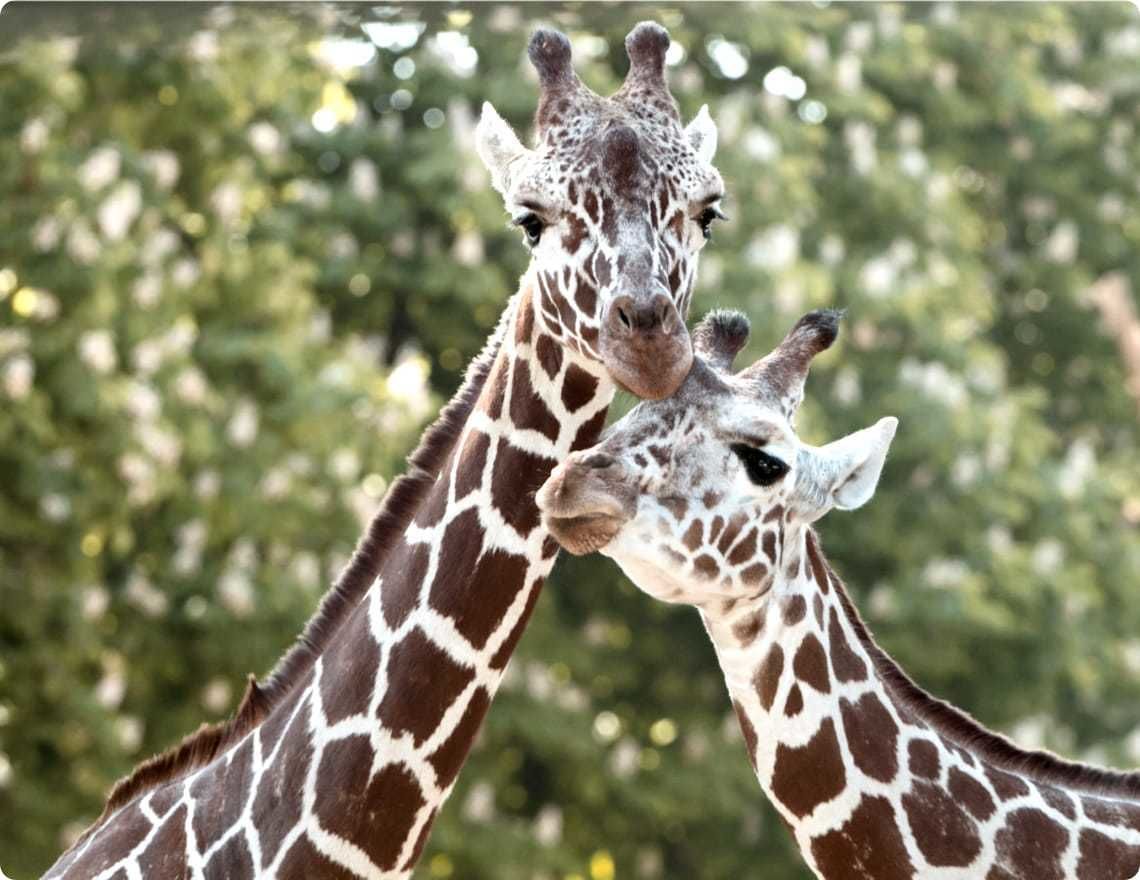 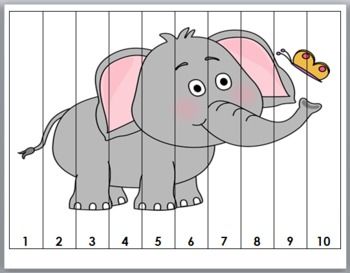 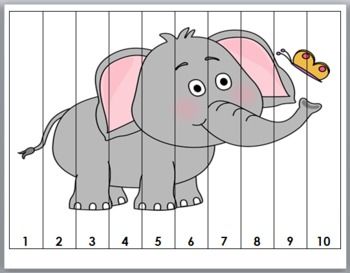 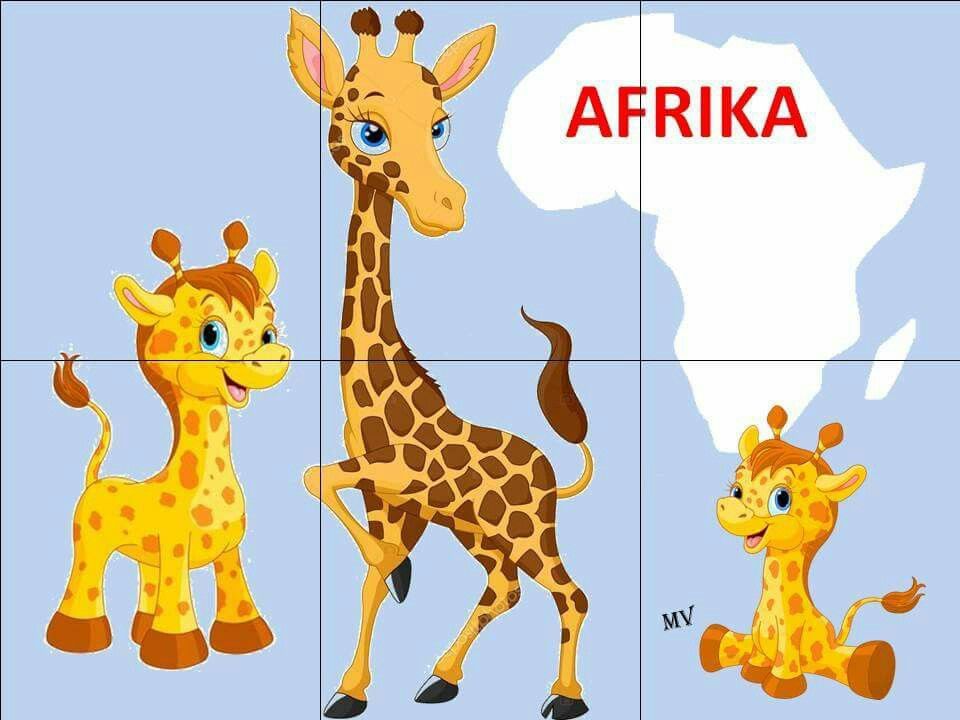 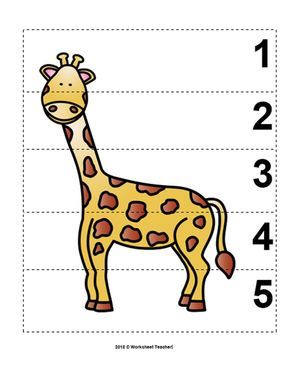 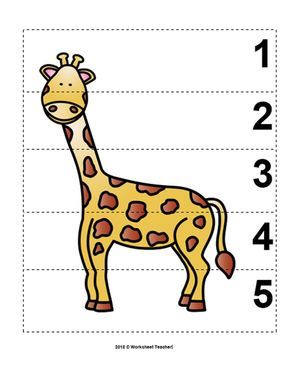 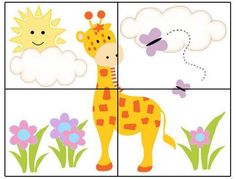 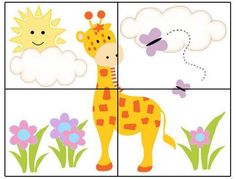 ŠIMPANZ, GORILA
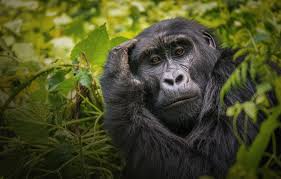 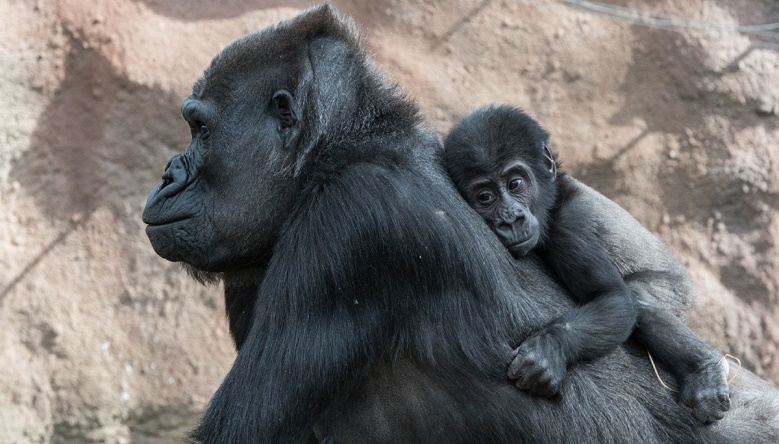 V DŽUNGLI ONA DOMA JE,
PO HRUDI SI BUBNUJE
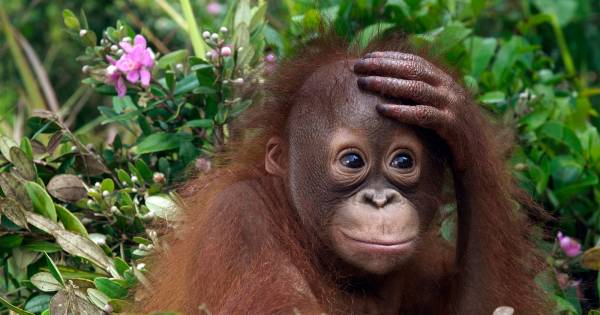 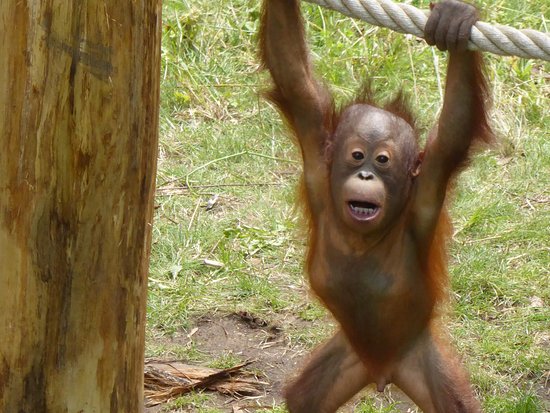 OPAKUJ PO OPICI
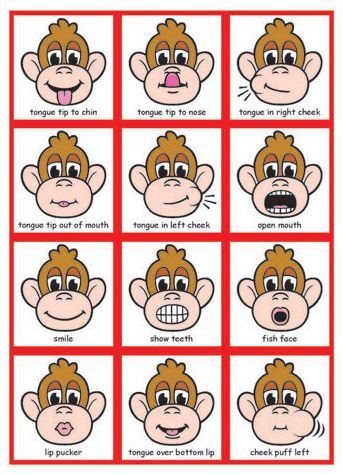 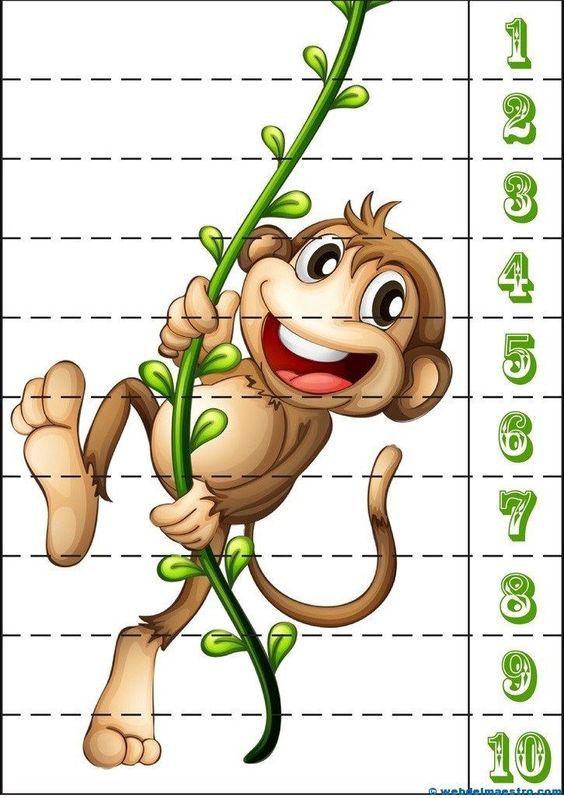 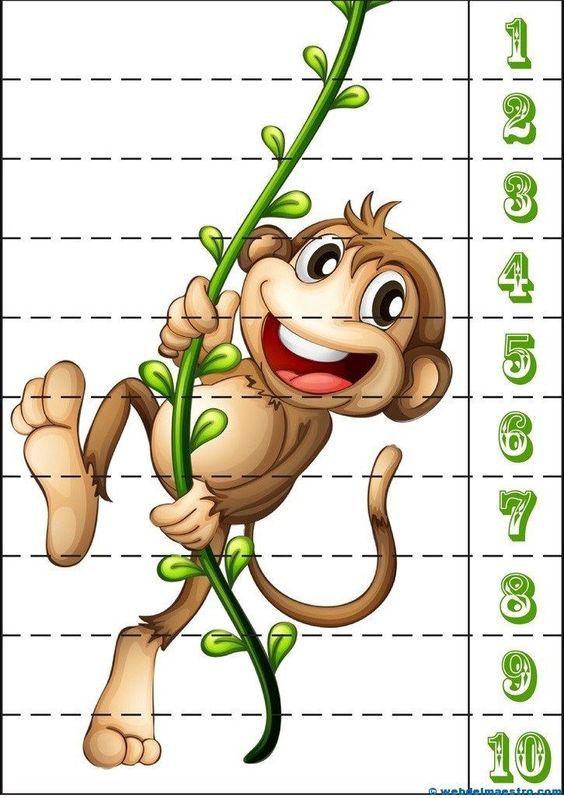 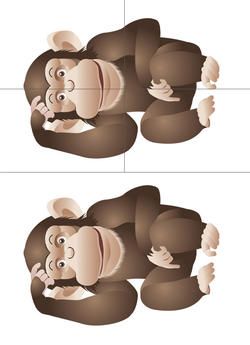 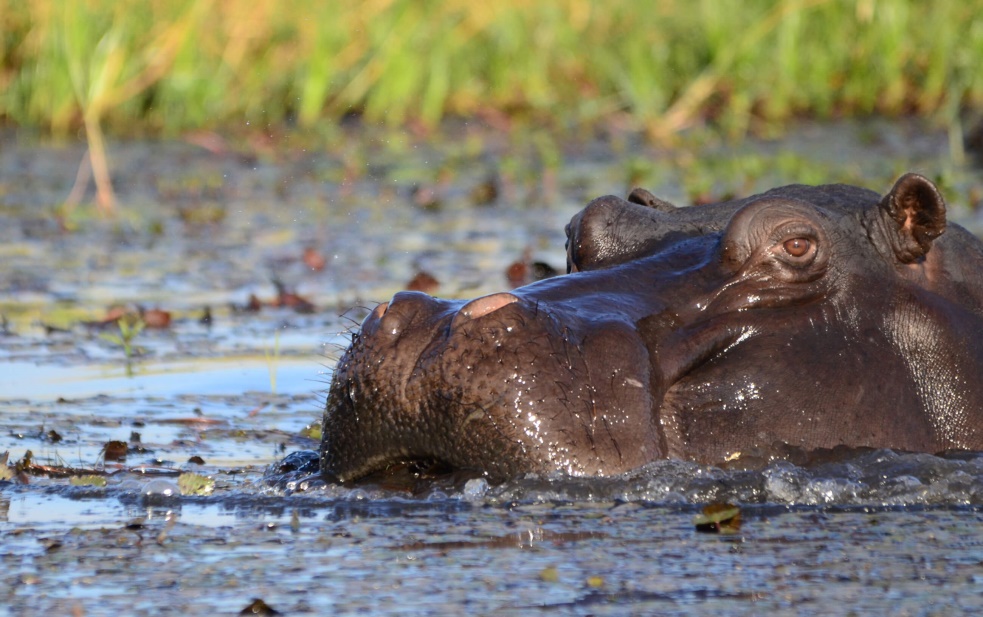 HROCH
PAPUĽU MÁ  VEĽMI VEĽKÚ,
NEĽAHNE SI NA POSTIEĽKU.
RADŠEJ LEŽÍ V BAHNE, OCH!
VO VODE JE ŠŤASTLIVEC,
S HROŠOU KOŽOU LENIVEC
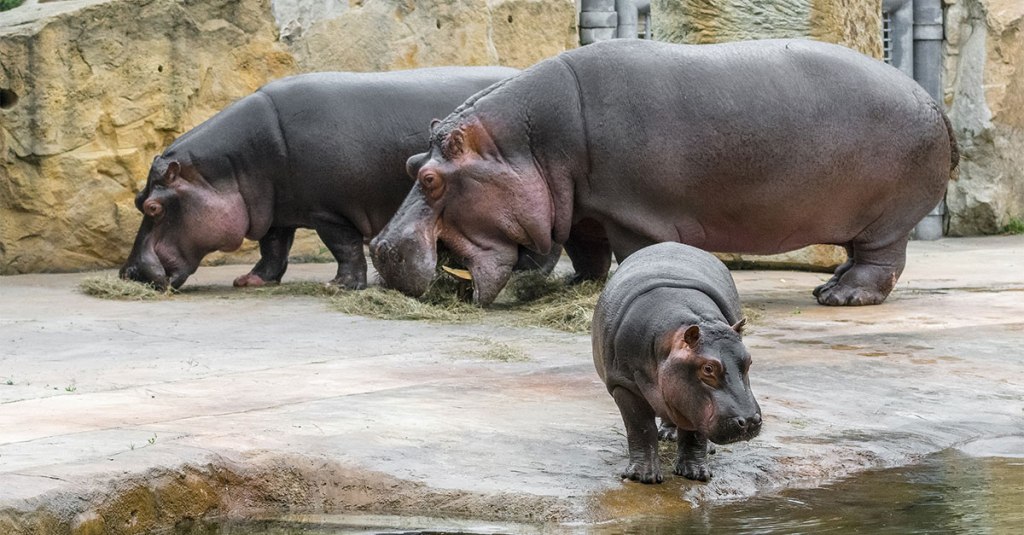 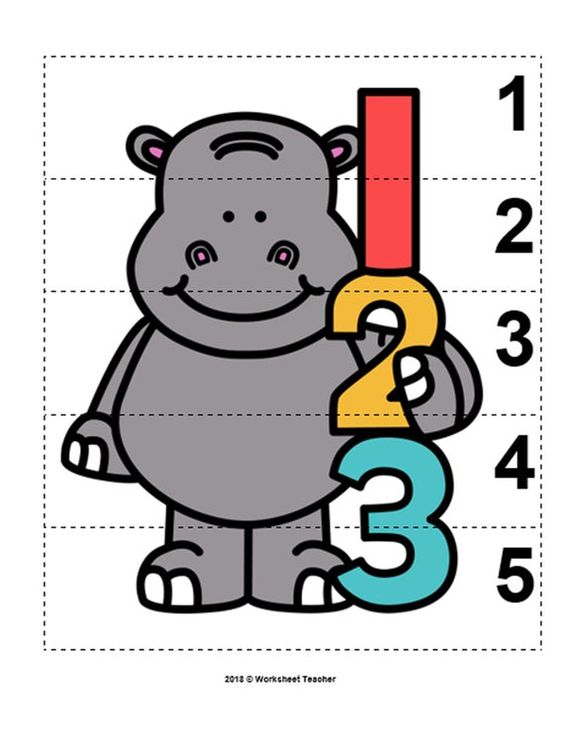 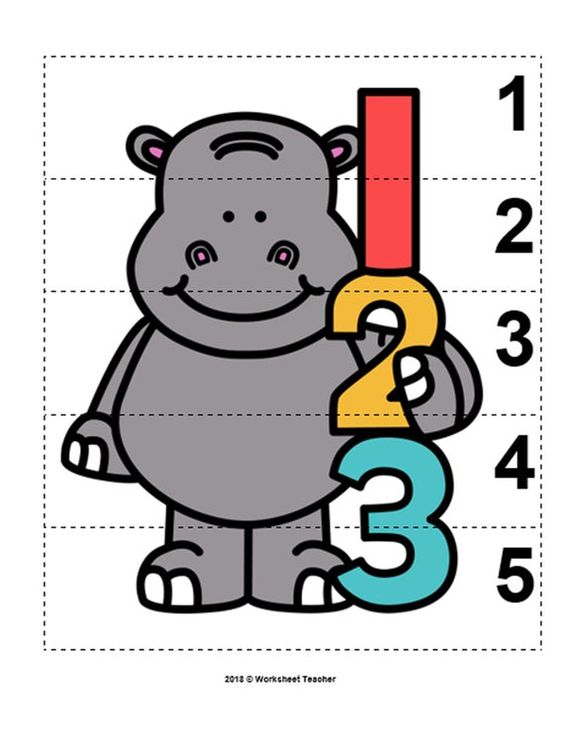 NÁJDI MOJE NOHY
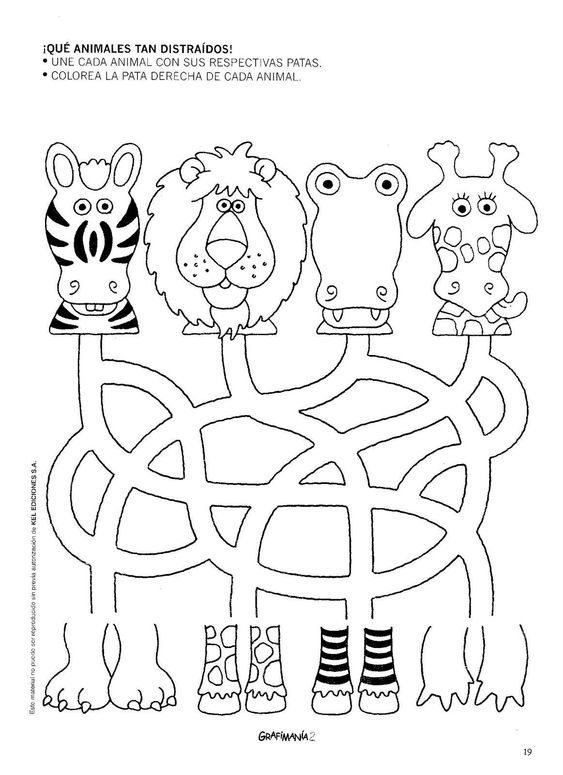 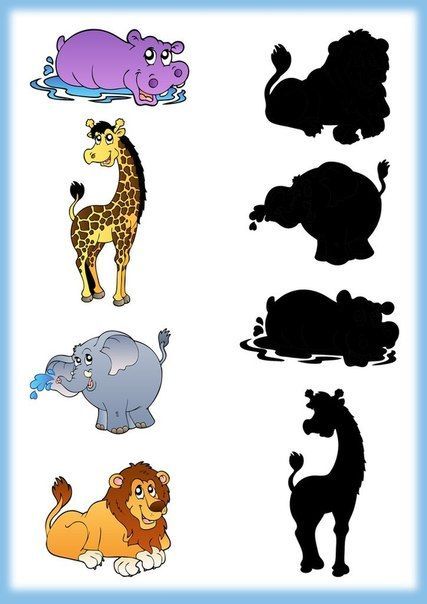 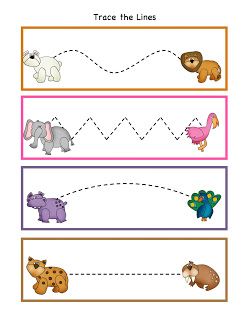 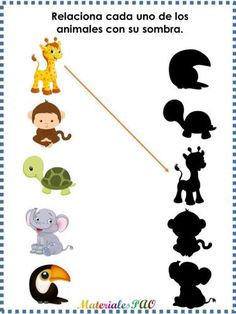 KONIEC
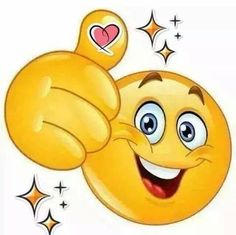